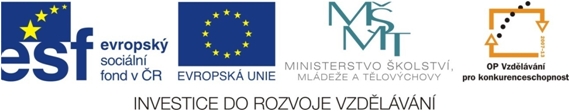 Nejmenší společný násobek
Markéta Zakouřilová
ZŠ Jenišovice
VY_32_INOVACE_173
Čísla nesoudělná
7 a 5
13 a 10
16 a 15
- dvojice nebo skupina čísel, jejichž největší společný dělitel je 1
Čísla soudělná
10 a 5
13 a 39
16 a 12
- dvojice nebo skupina čísel, jejichž největší společný dělitel je větší než 1
9.
3
12
100
24
25
18
40
6.
8
22
5
7
13
14
45
17
2
15
11
26
19
21
10
30
Společný násobek
násobky čísla 4: 4, 8, 12, 16, 20, 24, 28, 32, 36…
násobky čísla 6: 6, 12, 18, 24, 30, 36, 42, 48…
Nejmenší společný násobek
nejmenší číslo ze společných násobků (12)
ostatní společné násobky jsou násobky nejmenšího společného násobku (24, 36…)
n (4, 6) = 12
Hledání nejmenšího společného násobku
- pomocí rozkladu na součin prvočísel
V rozkladech vyznačíme tolik prvočísel, aby se ve výsledném součinu každé číslo vyskytovalo.
4 = 2  2
6 = 2  3
V prvním rozkladu podtrhneme všechna prvočísla.
V druhém rozkladu podtrhneme ta, která v prvním podtržena nejsou.
n (4, 6) = 2  2  3 = 12
Urči nejmenší společný násobek n:
n(7, 5) =
35
n(6, 7) =
42
n(4, 9) =
36
n(7, 8) =
56
Urči nejmenší společný násobek n:
n(2, 8) =
8
n(5, 15) =
15
n(12, 36) =
36
n(6, 18) =
18
Urči nejmenší společný násobek n:
n(8, 6) =
24
n(6, 9) =
18
n(4, 10) =
20
n(9, 12) =
36
Urči nejmenší společný násobek n:
n(70, 125) =
1750
n(125, 45) =
1125
224
n(28, 32) =
n(70, 45) =
630
n(45, 20)=
180
n(28, 20) =
140
70=2.5.7
125=5.5.5
28=2.2.7
45=3.3.5
20=2.2.5
32=2.2.2.2.2